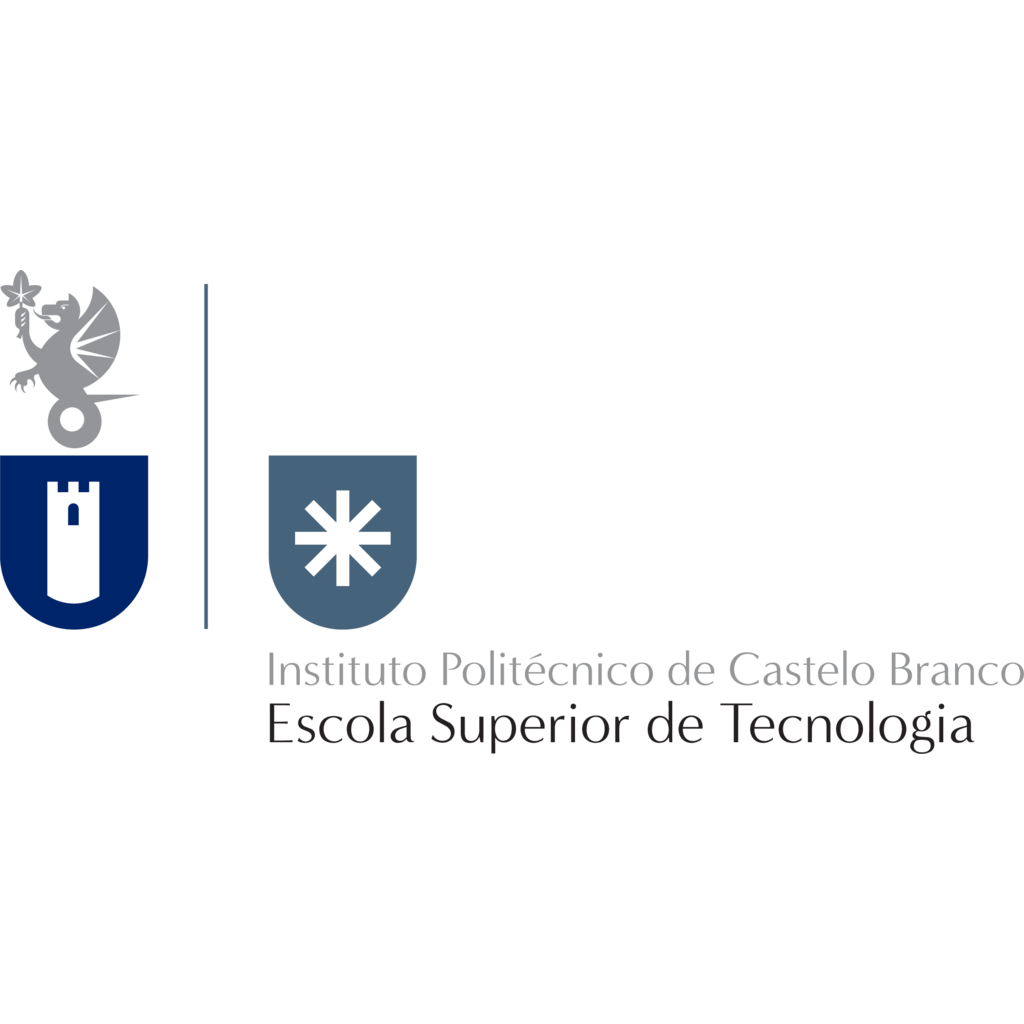 [TEMA]
Autor11, Autor21, Autor31,2
1 Instituto Politécnico de Castelo Branco
2 afiliação Autor1@ipcbcampus.pt, Autor2@ipcbcampus.pt, Autor3@ipcb.pt
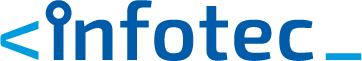 Introdução
Texto
Texto
Exemplo
Texto
IMAGEM
Figura 1 – Legenda da Imagem.
Exemplo
Texto
IMAGEM
Figura 2 – Legenda da Imagem.
Conclusões
Texto
Texto